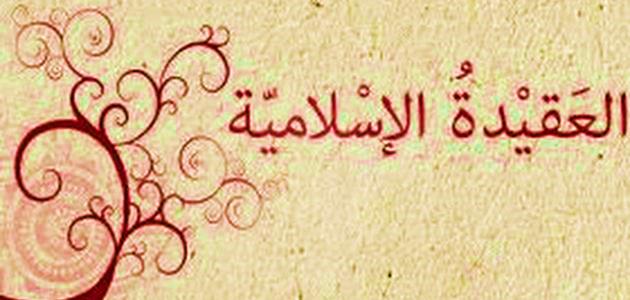 جامعة بغدادكلية العلوم الاسلاميةقسم العقيدة والفكر الاسلامي
المقرر:- علم الكلام
المرحلة : الرابعة
الاستاذ الدكتور محسن قحطان حمدان
رأي العلماء في تمني الموت
ذهب العلماء الى جواز تمني الموت خوف ذهاب الدين واستدلوا بالآتي :
1- قال تعالى على لسان يوسف عليه السلام ( توفني مسلما وألحقني بالصالحين )  و’يفهم من الاية الكريمة ان يوسف عليه السلام حينما تكاملت عليه النعم و’جمع له الشمل اشتاق الى لقاء ربه عزوجل  , وكذلك تمنى الموافاة على الاسلام وكأنه يقول : اذا جاء أجلي توفني مسلما .
2- دعاء مريم عليها السلام المتضمن تمني الموت فيما ورد على لسانها من قوله تعالى ( يا ليتني مت قبل هذا وكنت نسيا منسيا ) وفيه قال العلماء : ان مريم عليها السلام خافت أن ’يظن بها السوء في دينها ولهذا تمنت الموت  .
3- قول النبي صلى الله عليه وآله وسلم ( وإذا اردت في الناس فتنة فاقبضني إليك غير مفتون ) ويفهم منه جواز تمني الموت خوفا من الفتنة في الدين وحرصا على الثبات في العقيدة